Informatik Q2 Abels
Datenbanken
Informatik Q2 Abels
Setup
Setup

Betriebssystem (OS)
Browser
Tech Stack
Dokumentation
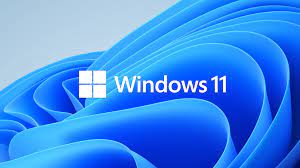 Setup

Betriebssystem (OS)
Browser
Tech Stack
Dokumentation
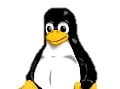 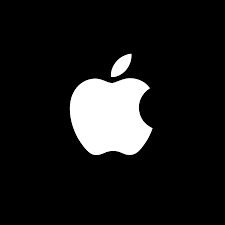 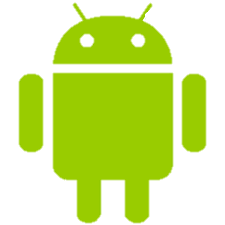 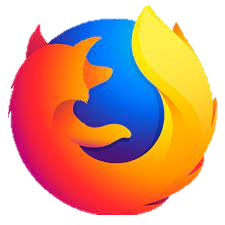 Setup

Betriebssystem (OS)
Browser
Tech Stack
Dokumentation
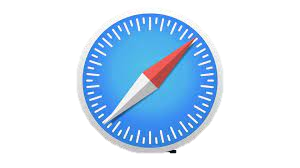 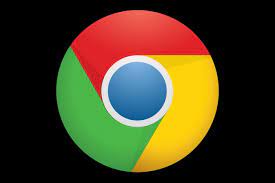 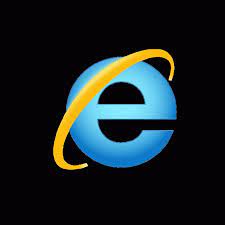 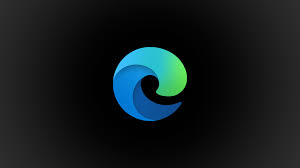 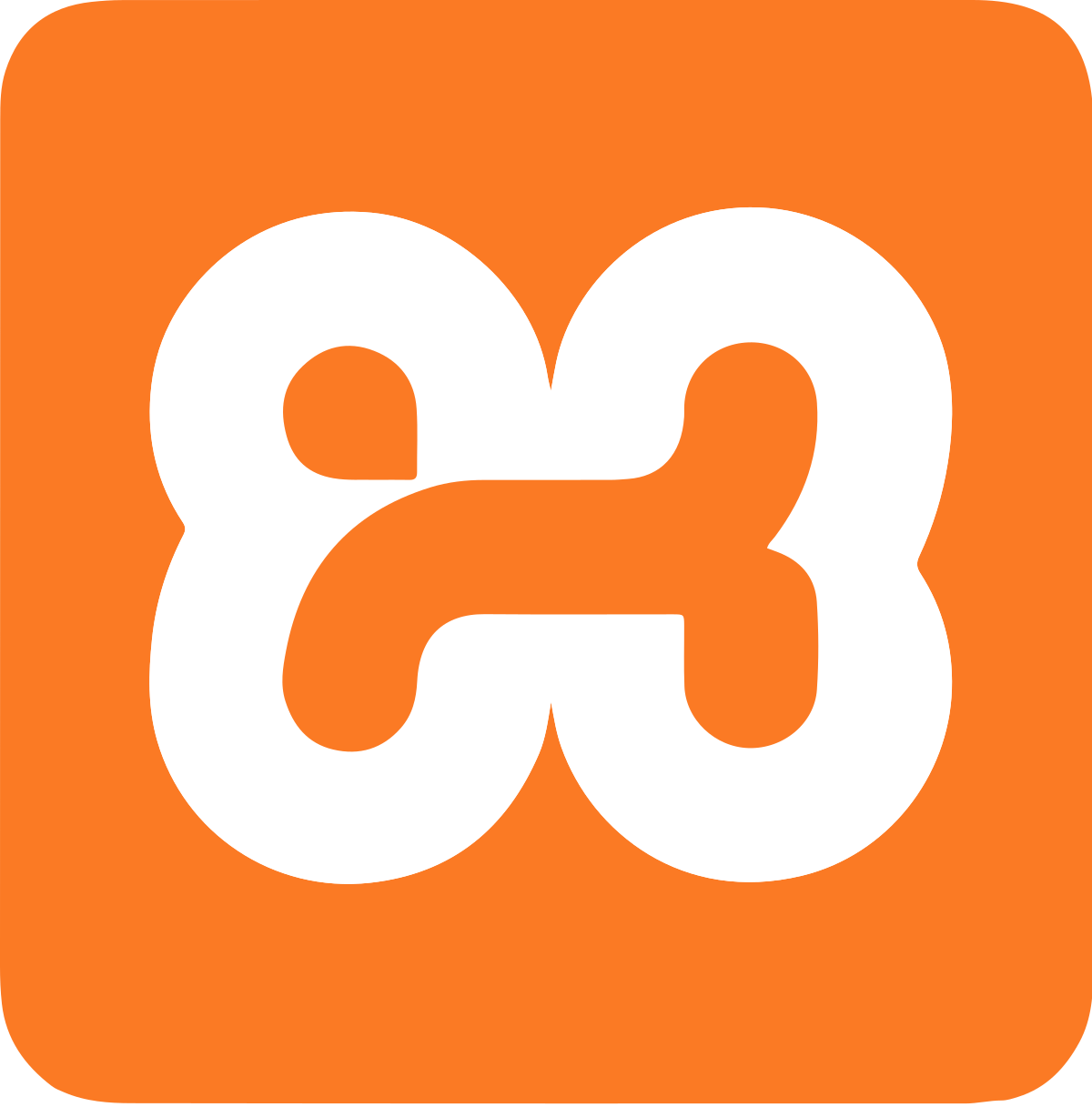 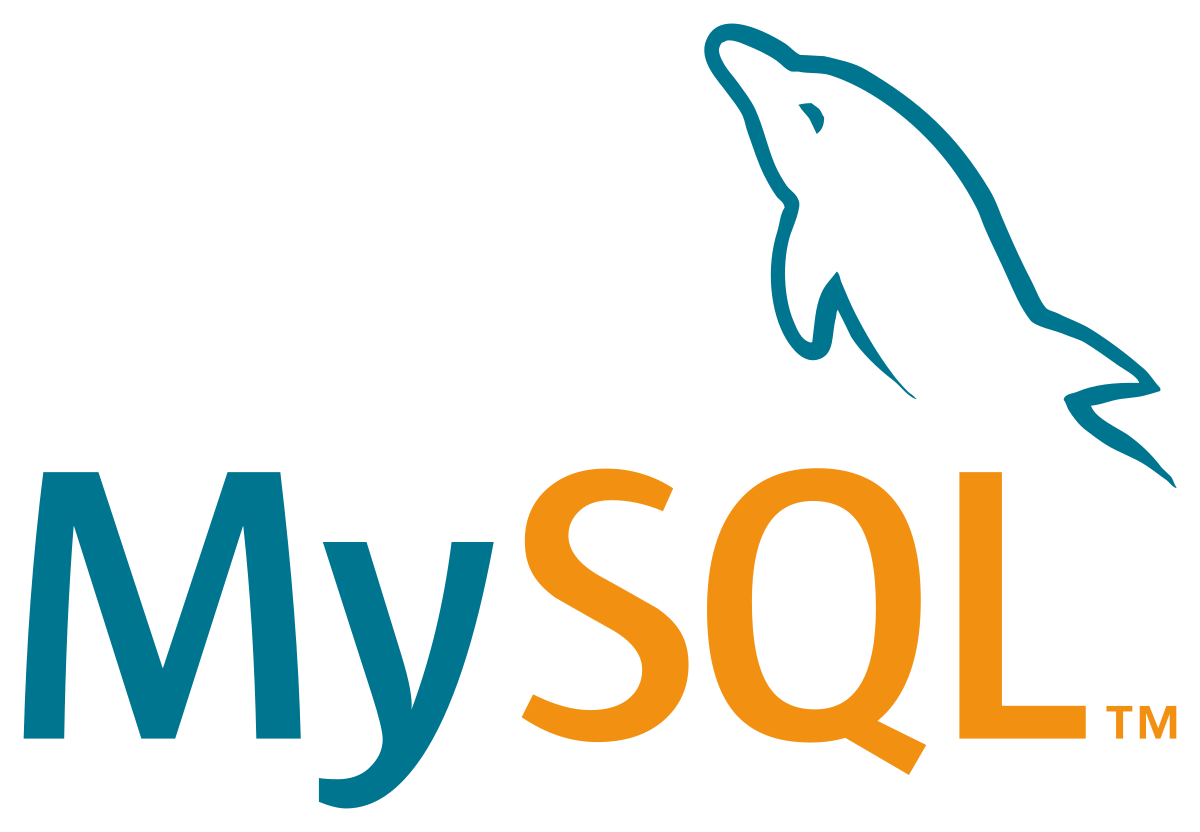 Setup

Betriebssystem (OS)
Browser
Tech Stack
Dokumentation
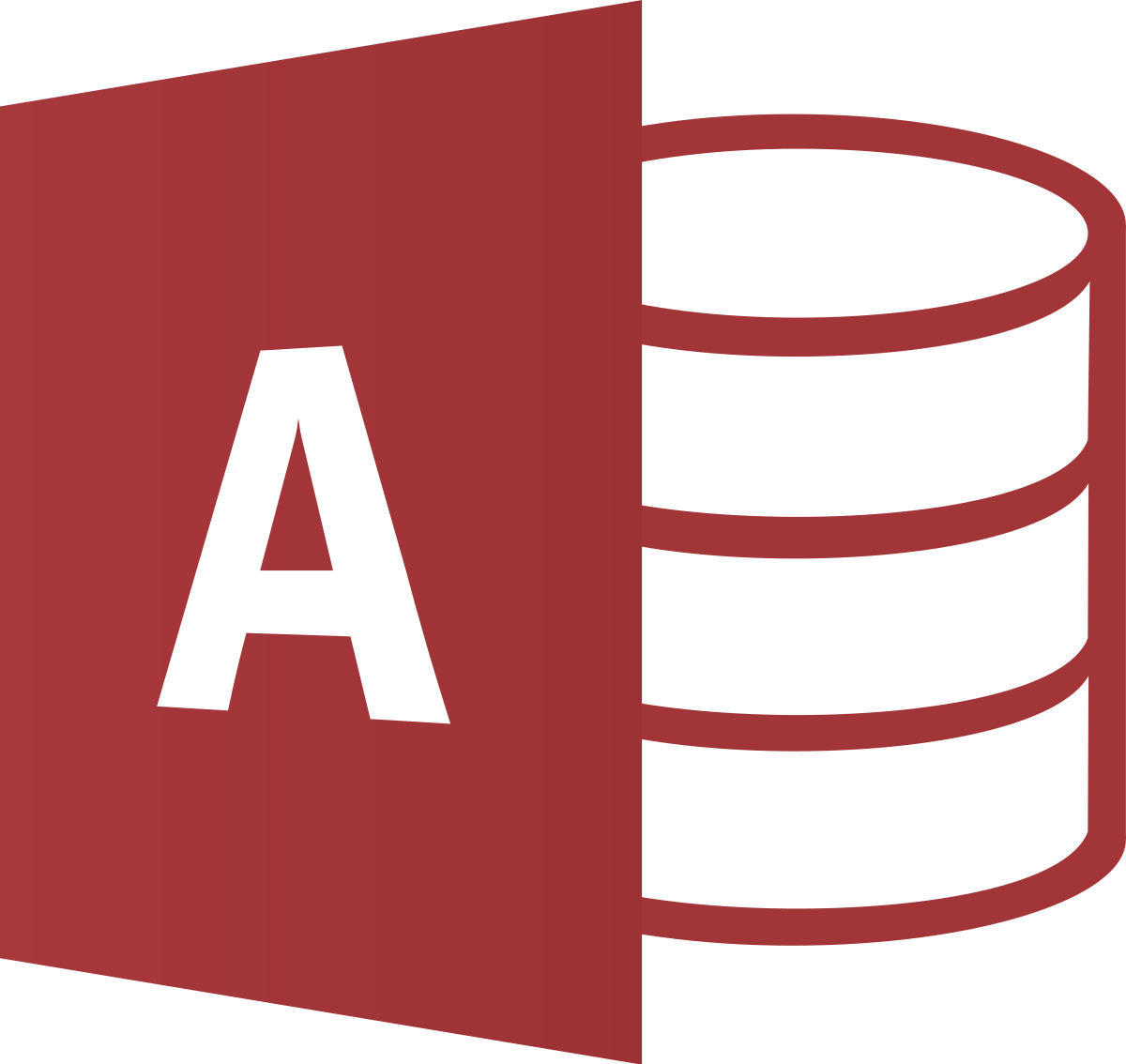 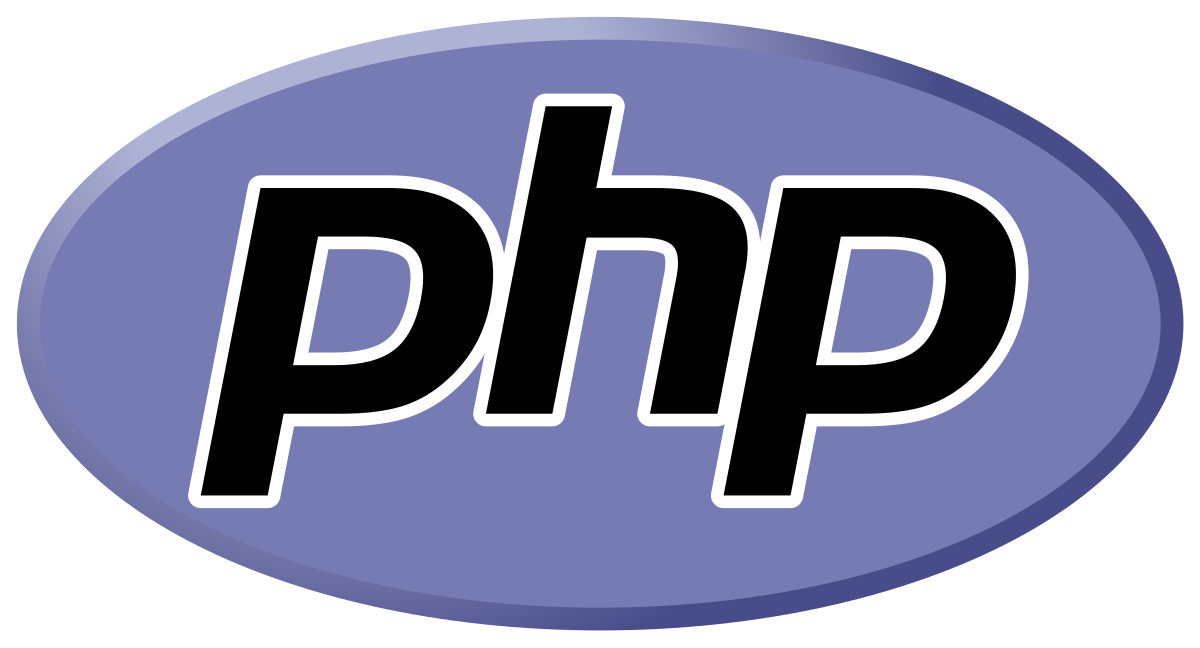 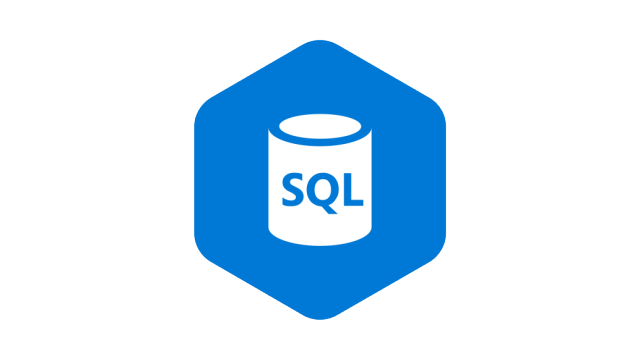 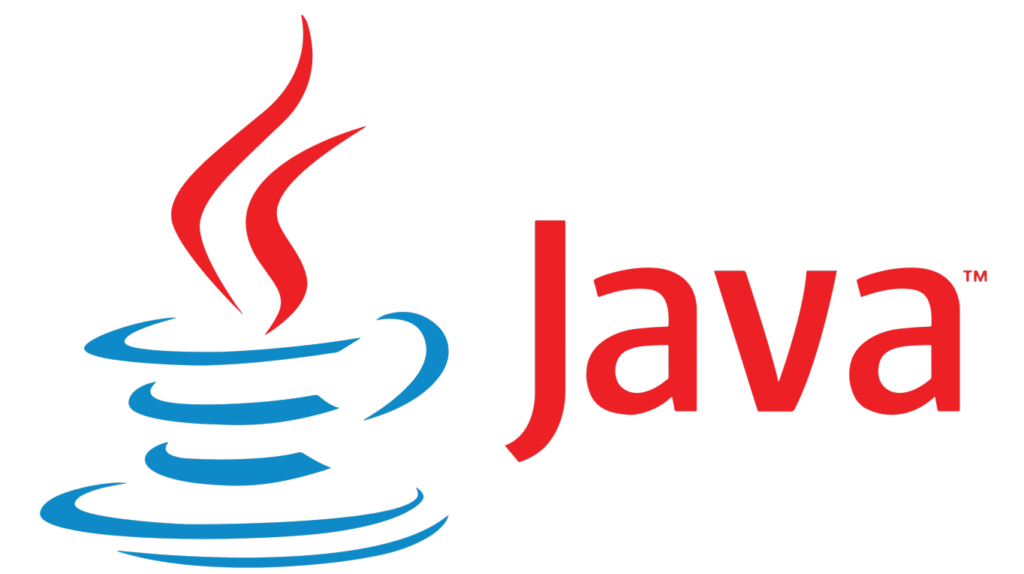 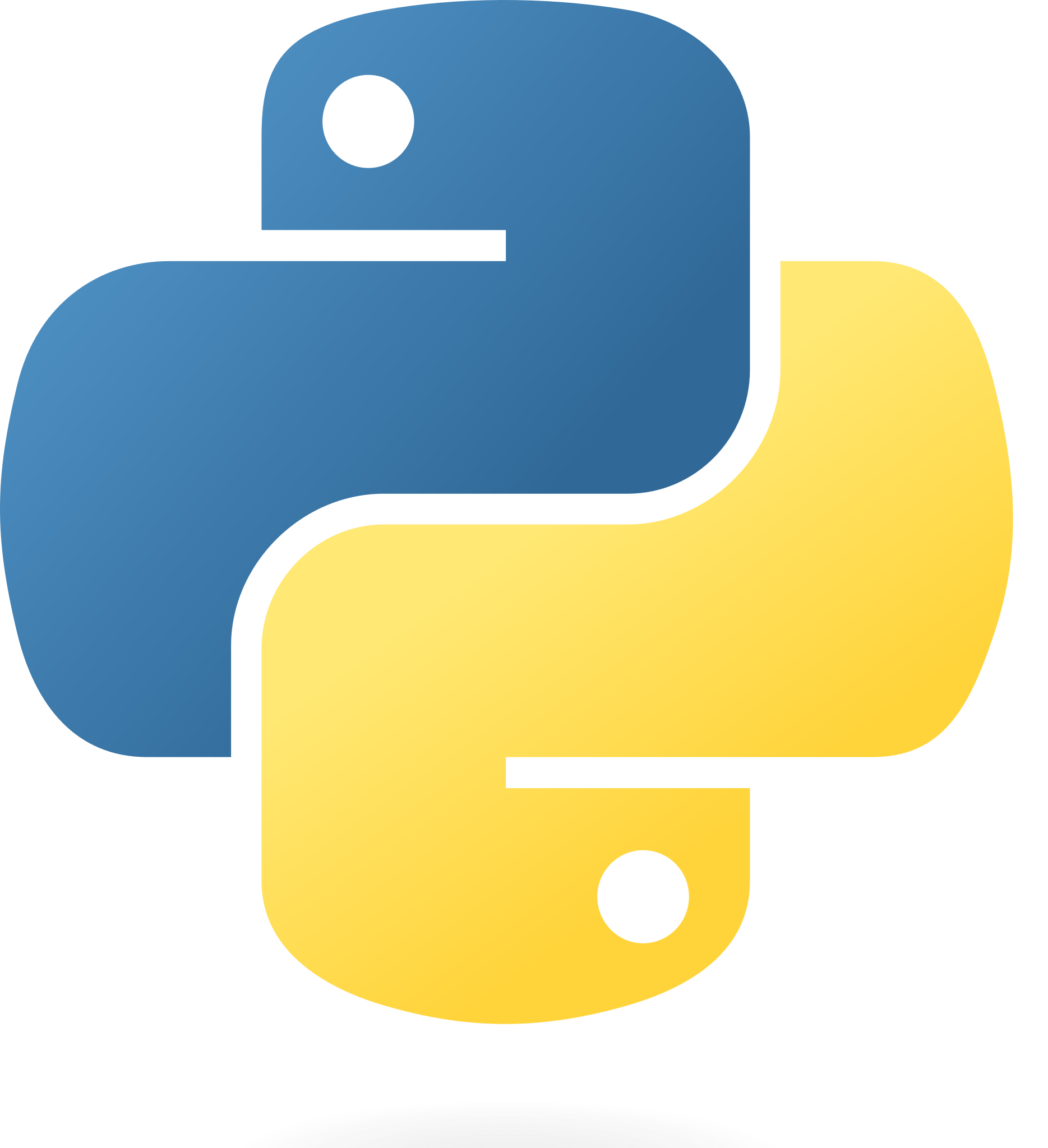 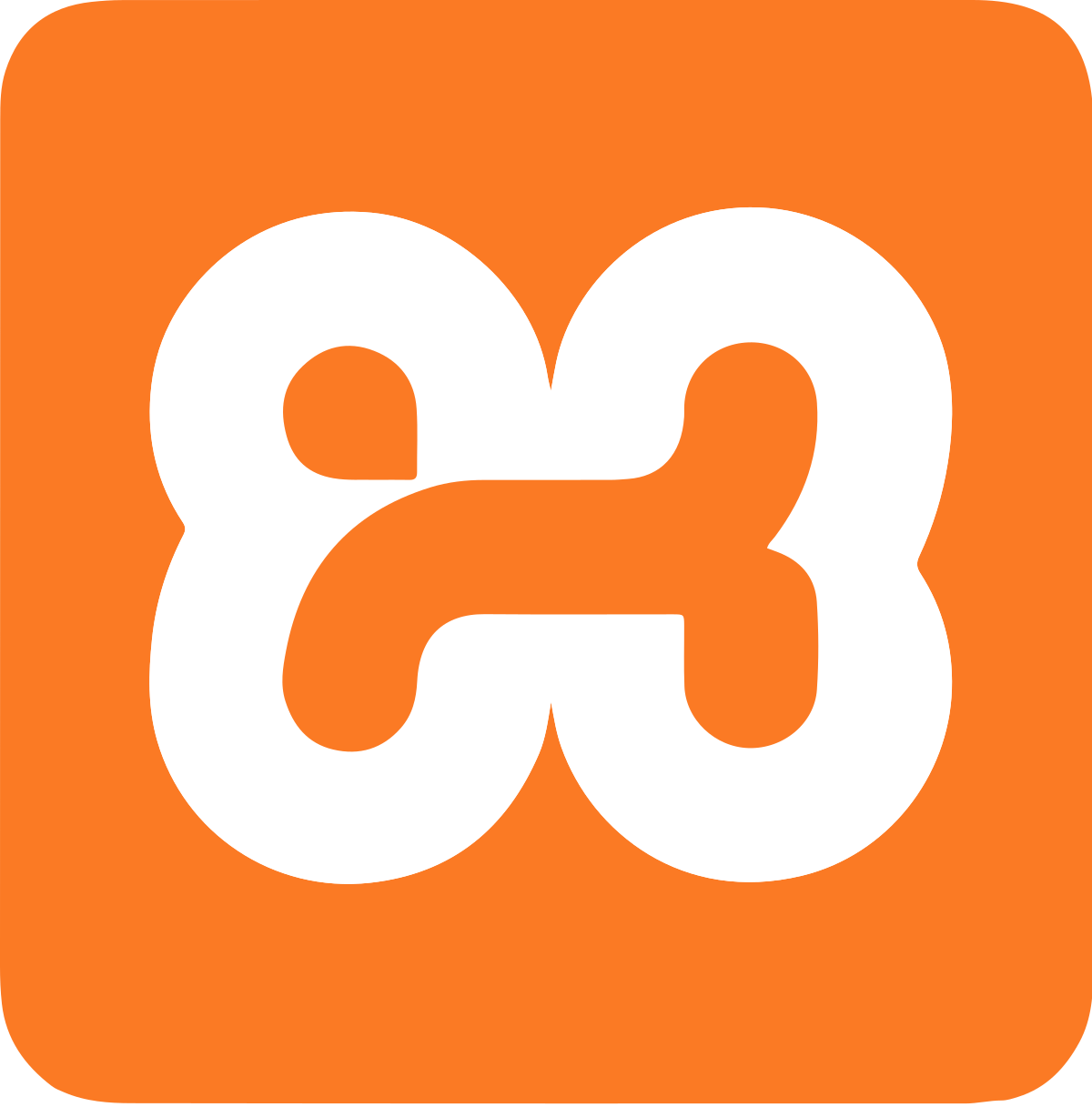 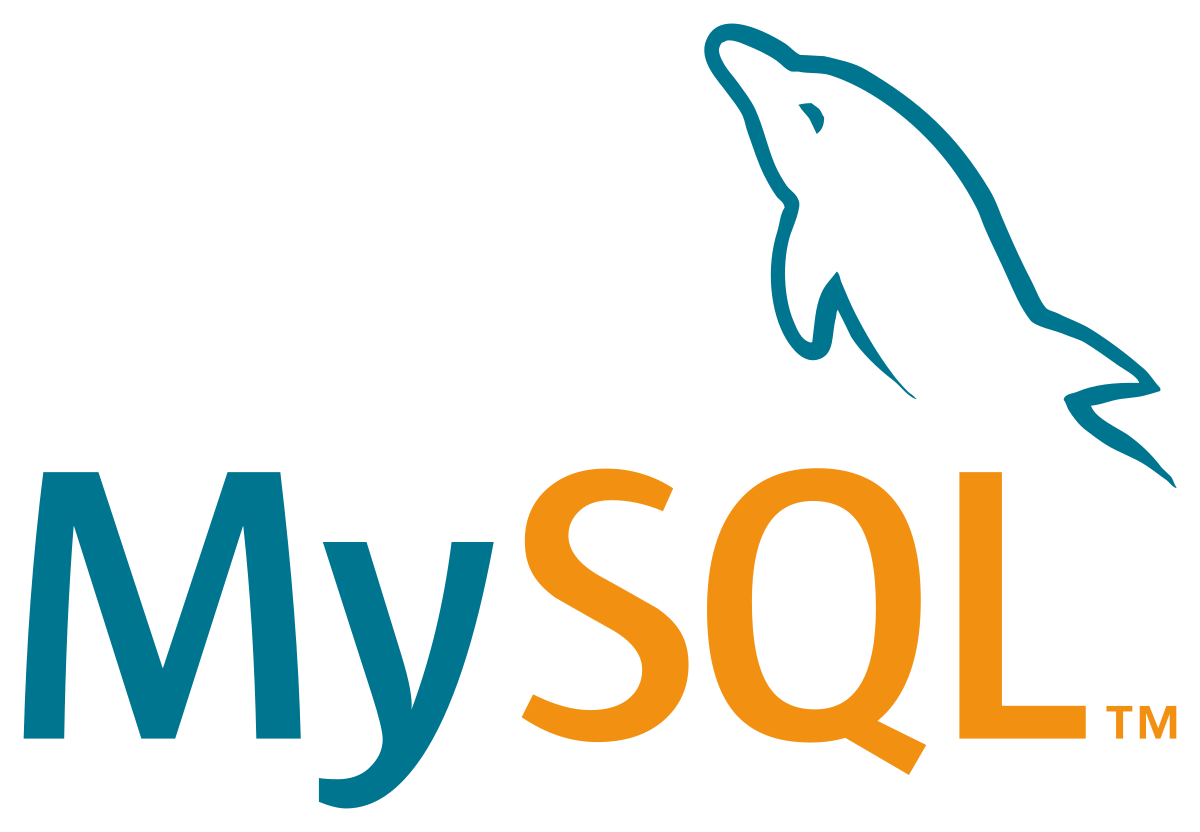 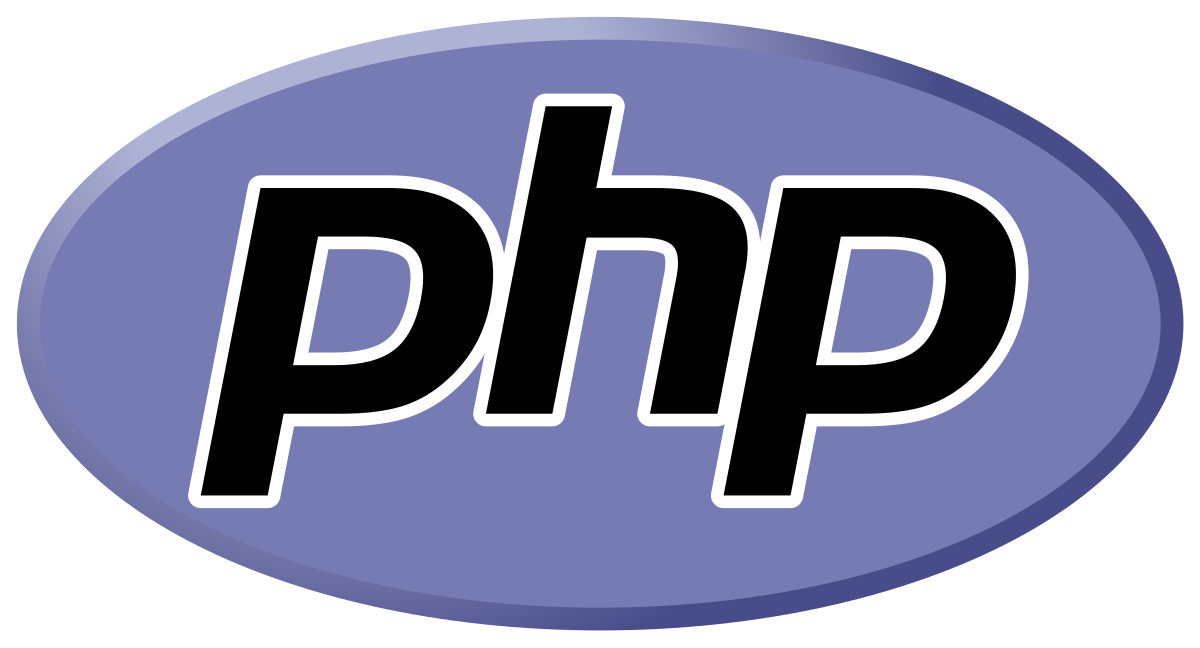 XAMPP
https://www.apachefriends.org/
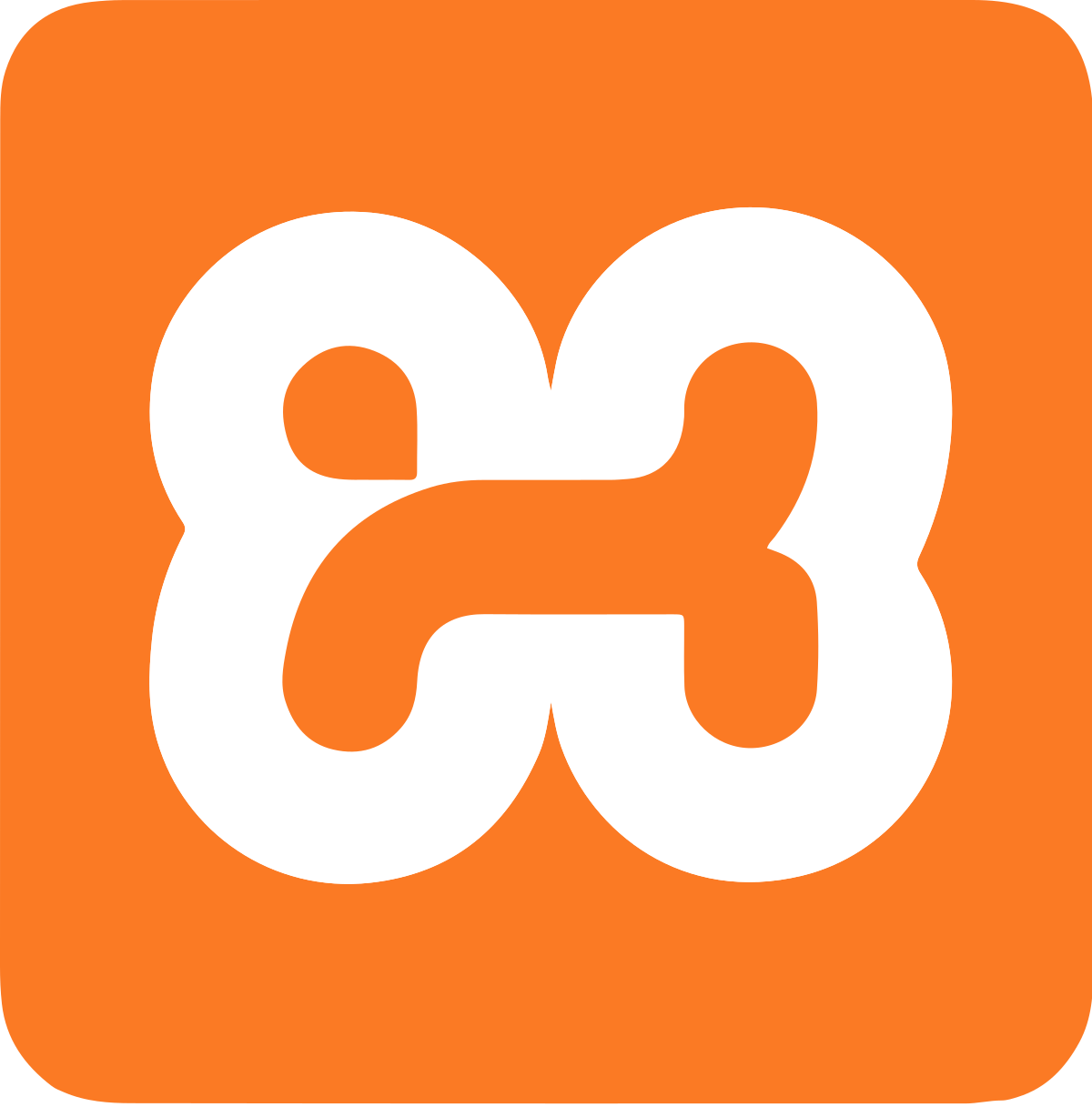 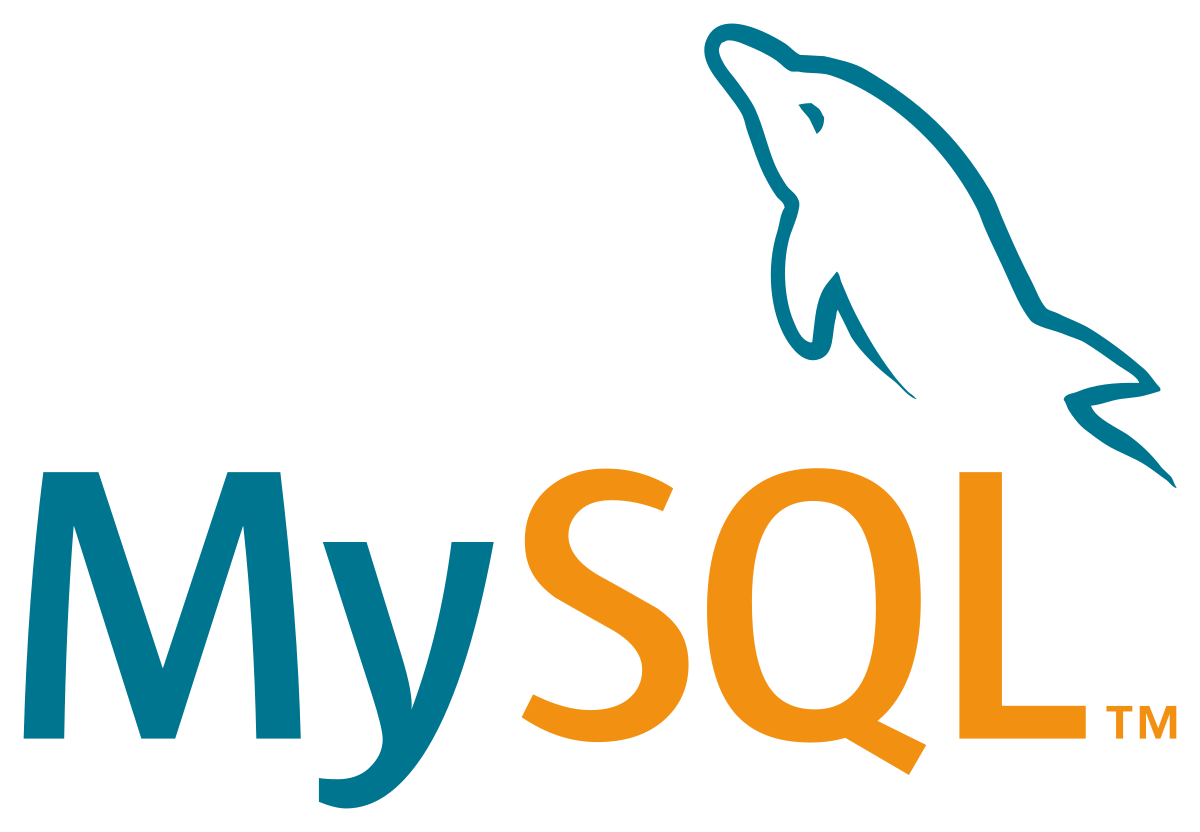 Setup

Betriebssystem (OS)
Browser
Tech Stack
Dokumentation
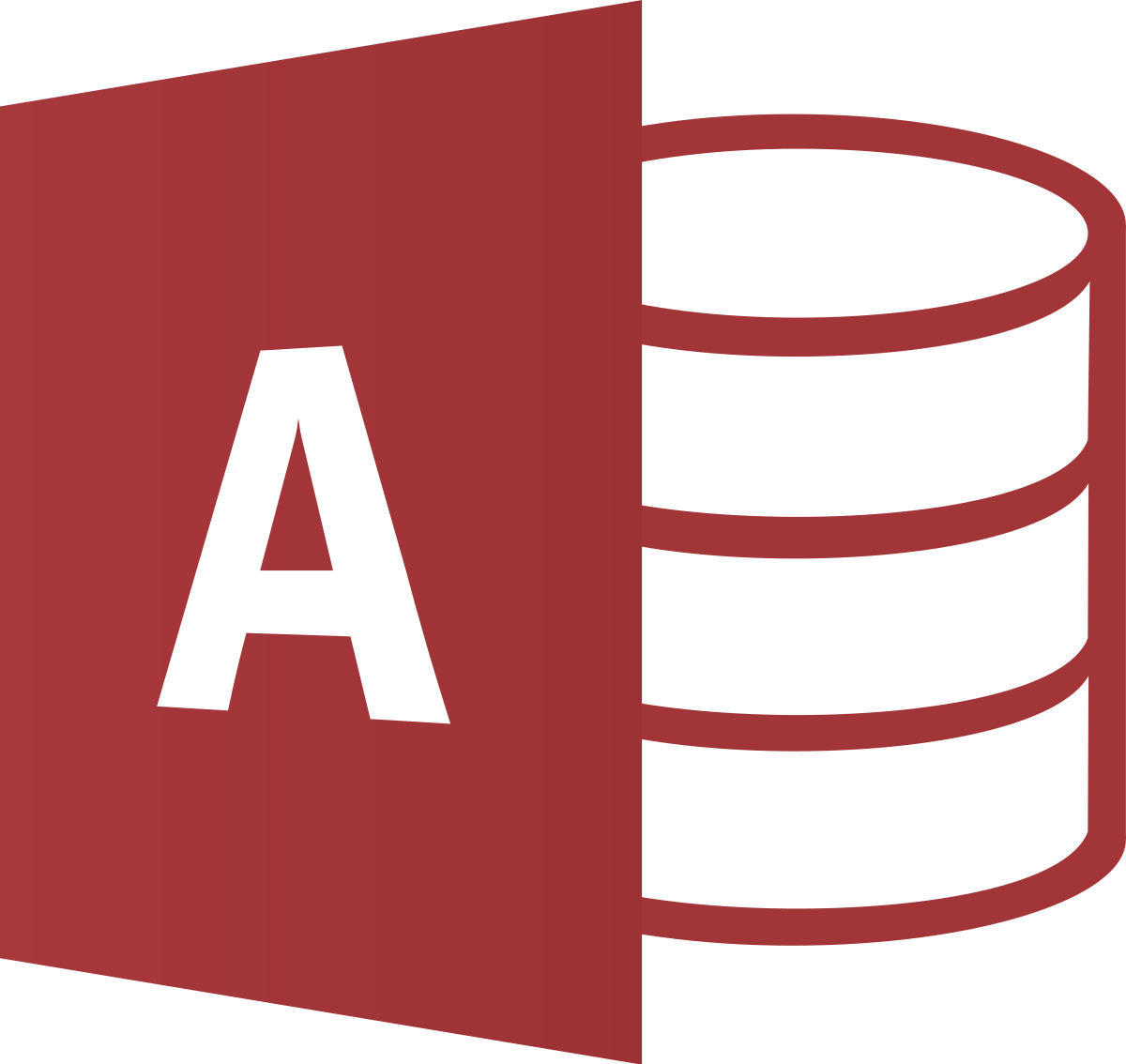 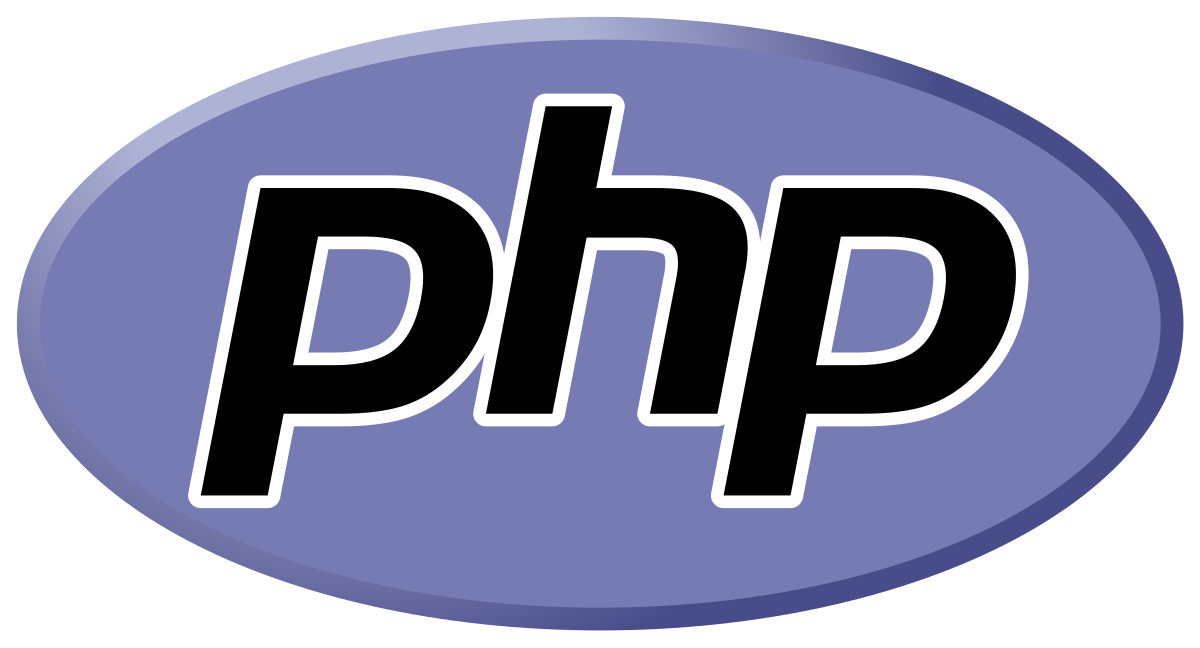 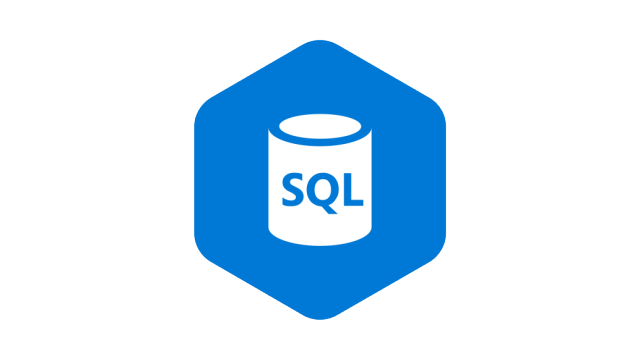 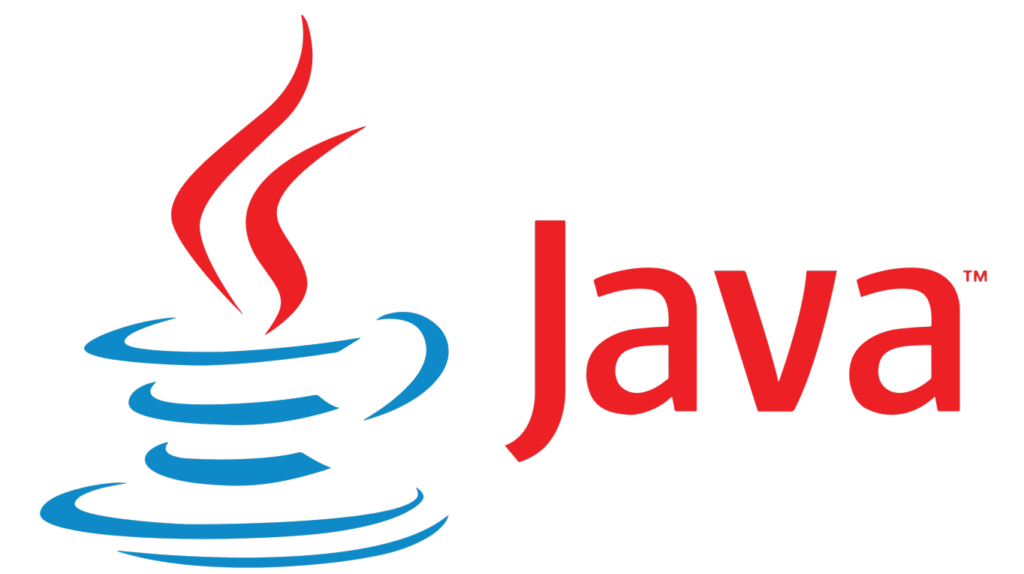 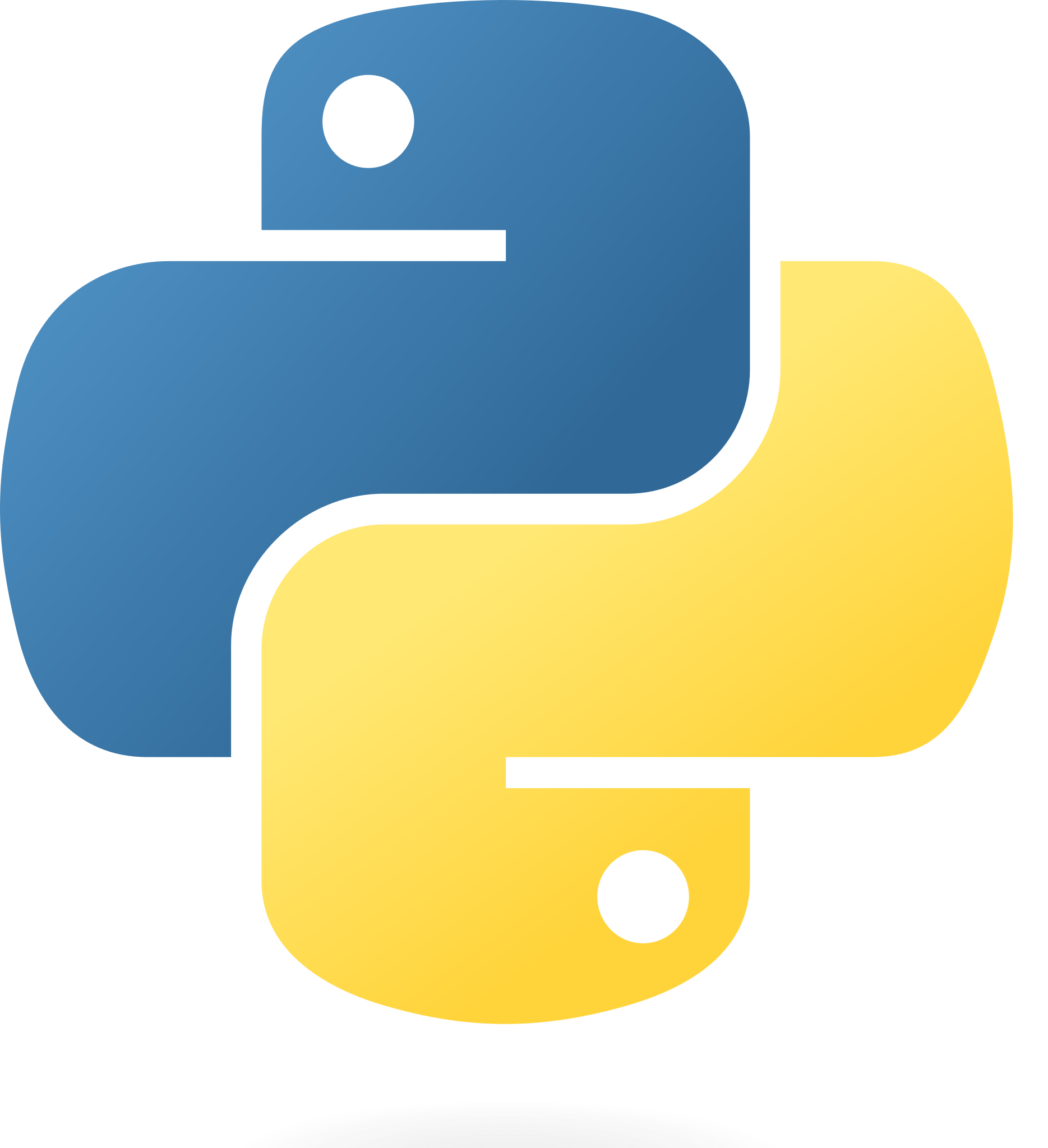 Setup

Betriebssystem (OS)
Browser
Tech Stack
Dokumentation
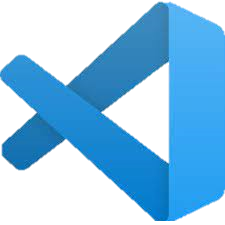 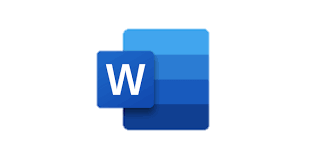 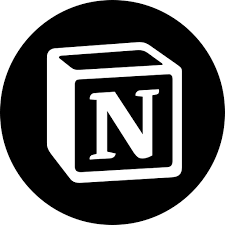 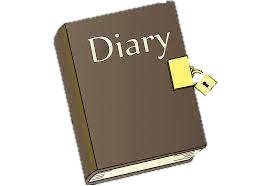 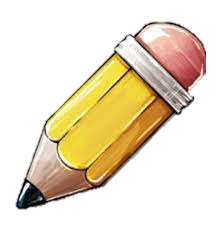 .MD
Visual Studio Code
https://code.visualstudio.com

Markdown
VSC Extension: Markdown All in One
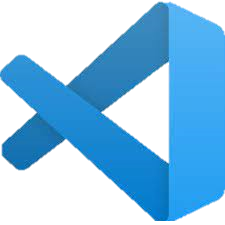 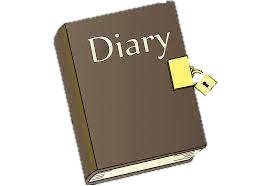 .MD
Setup

Betriebssystem (OS)
Browser
Tech Stack
Dokumentation
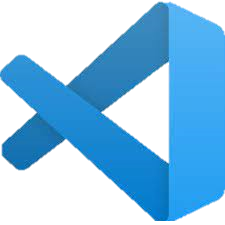 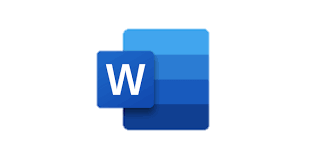 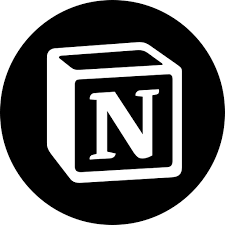 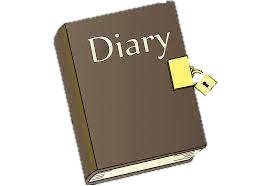 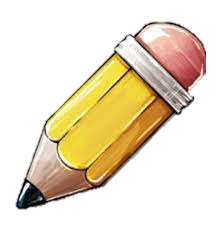 .MD
Setup

Betriebssystem (OS)
Browser
Tech Stack
Dokumentation
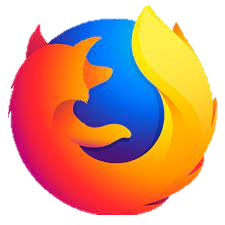 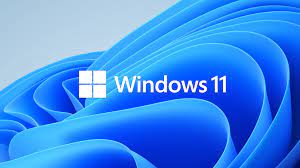 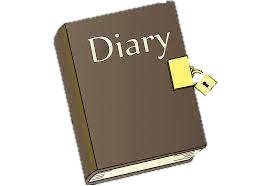 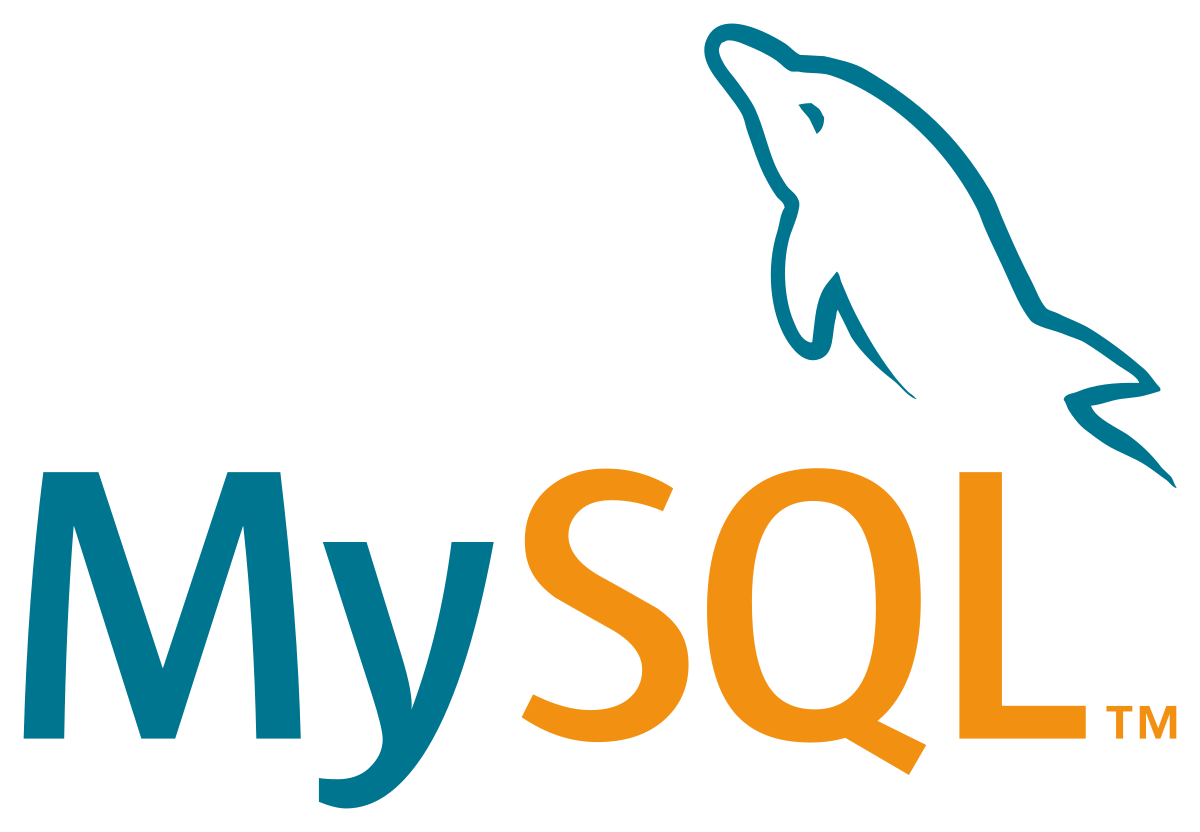 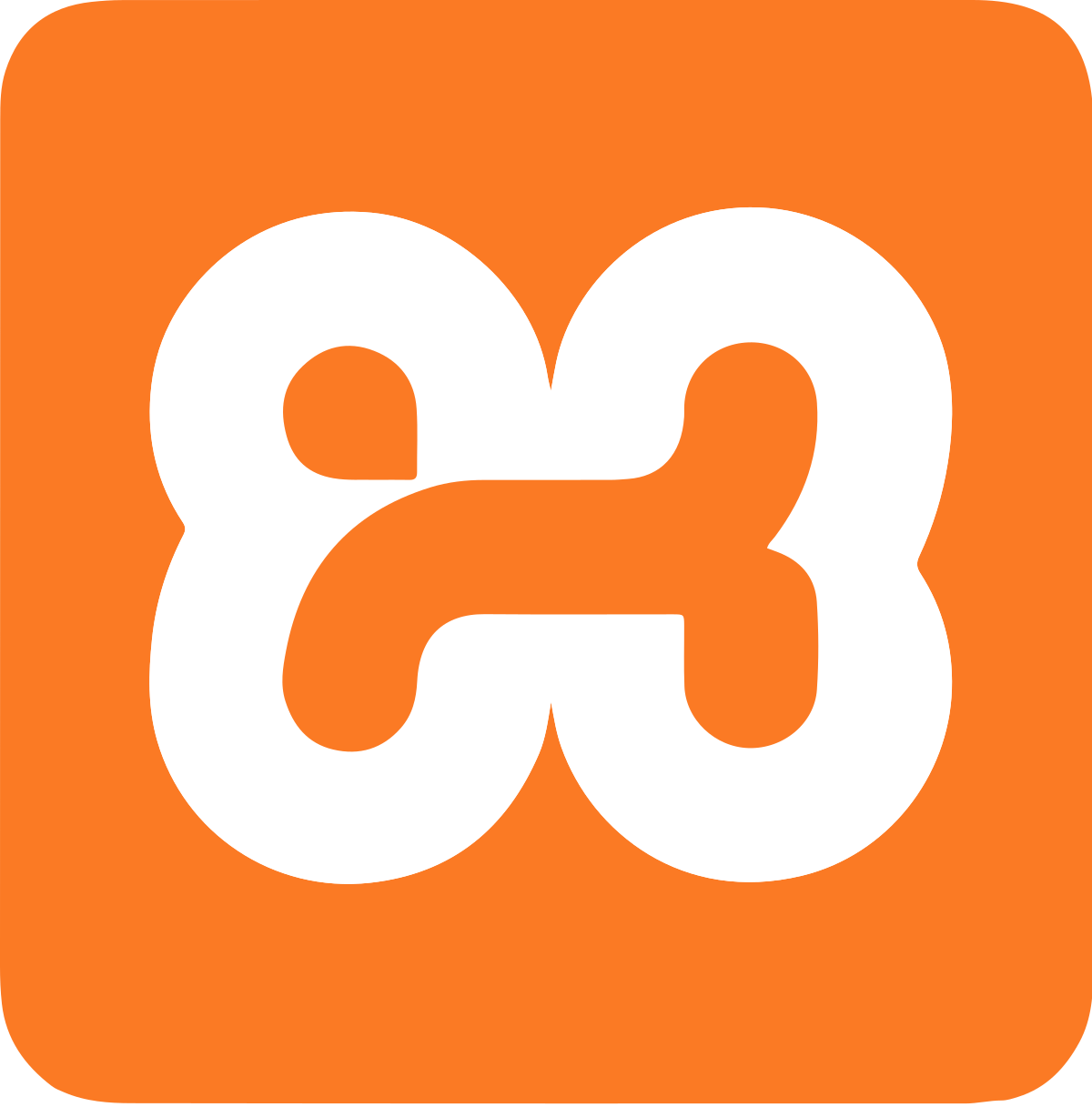 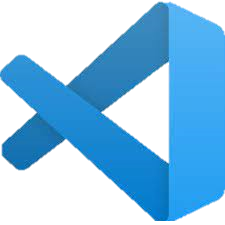 .MD
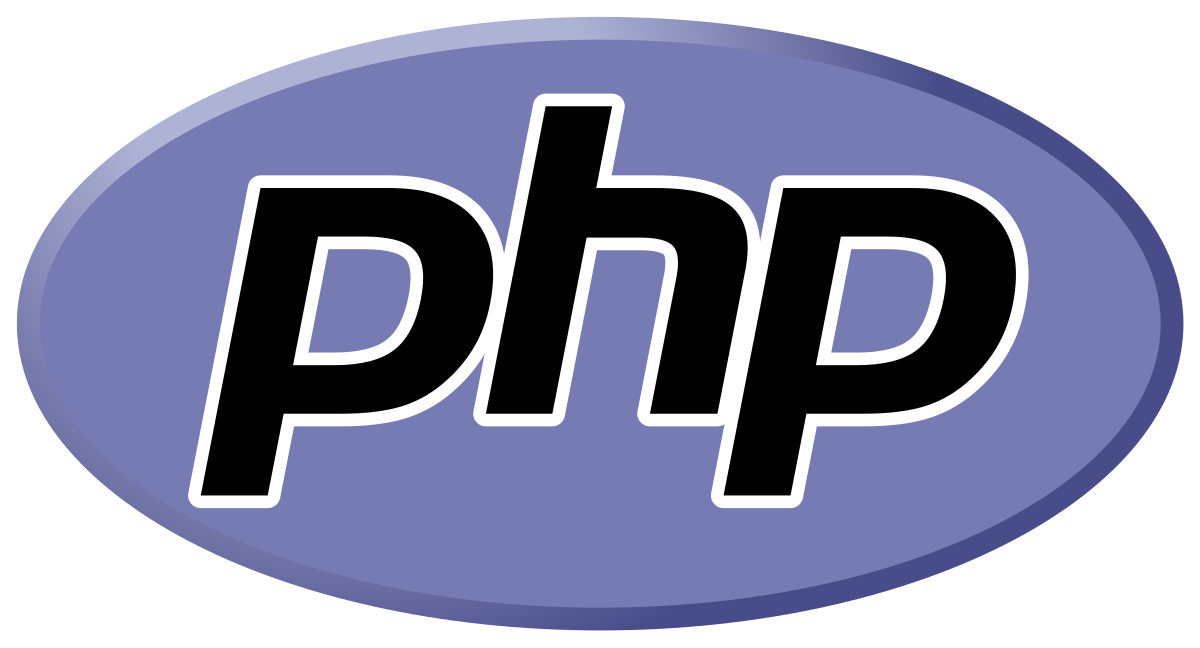 Setup für Datenbanken
Entwickle dein persönliches Setup, um dem Kurs folgen zu können.
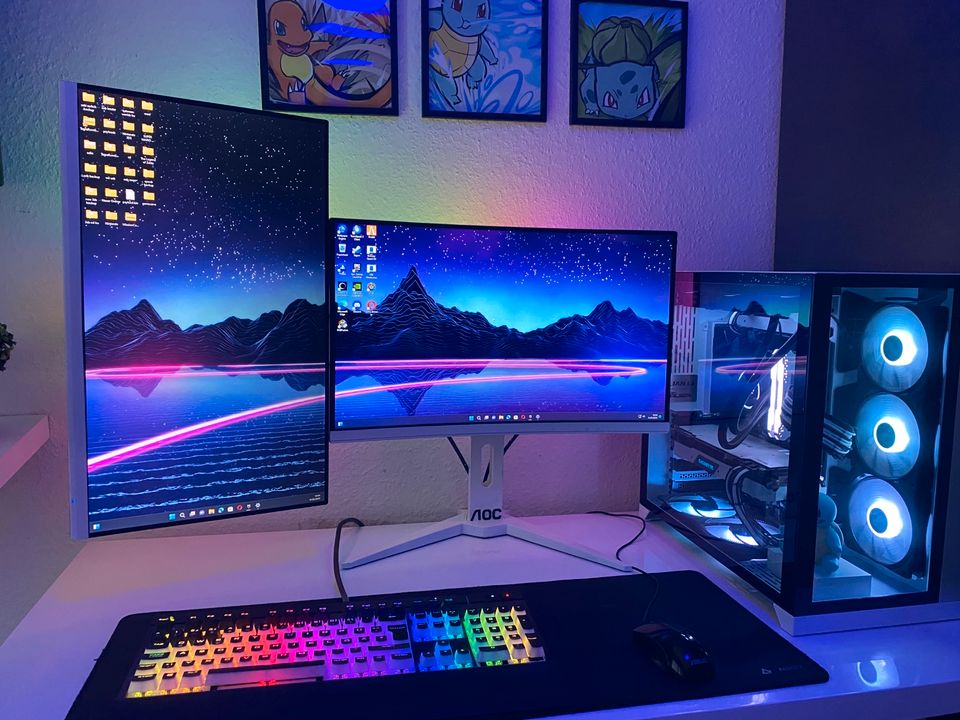